Agriplex Maize Public Marker Panel: Background and Initial Observations
Shawn Kaeppler and UW Corn Breeding Team

University of Wisconsin-Madison
Data analysis team
Dylan Schoemaker

Dayane Lima

John Searl 

Alden Perkins

In collaboration with Beni Kaufman
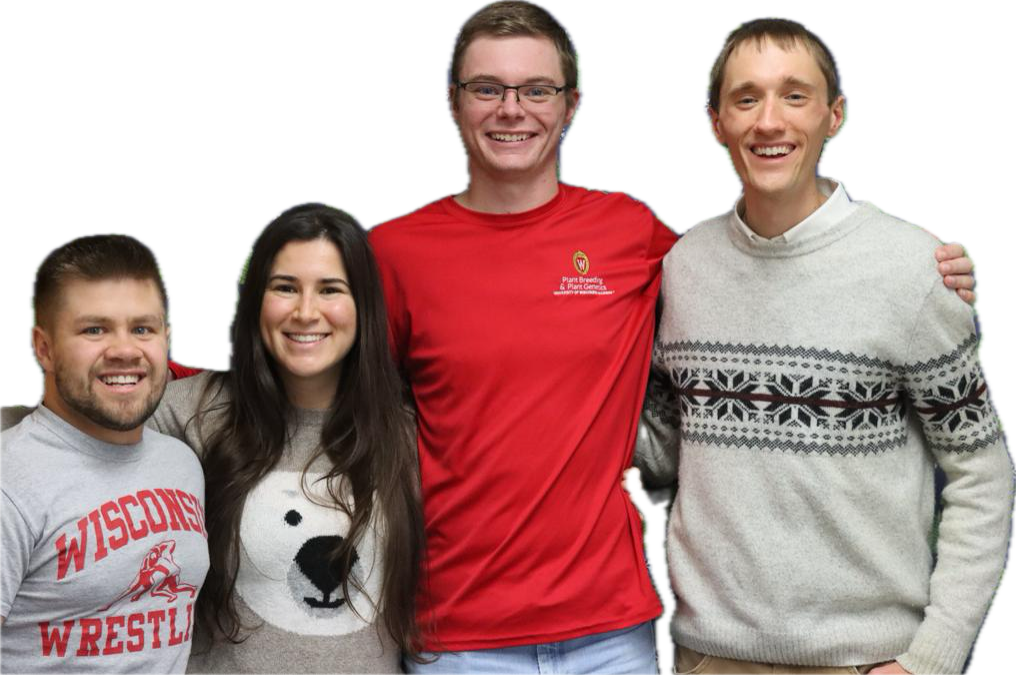 Primary goals and uses of marker set
Cost-effective marker set for genomic prediction and selection in large sets of material
Additional uses:
Genetic mapping
Quality control and identity detection
Sources of SNPs
Chose markers that segregated among diverse US Dent maize
Markers were identified in one of two previously developed SNP sets:
Stiff Stalk: Exome capture derived SNPs from Michel et al. (2022) that also segregated in whole genome resequencing of a diversity panel (Qiu et al. 2021)
Non-Stiff Stalk: Dual enzyme GBS derived SNPs
Stiff Stalk Multi-parent Population
* MAGIC of PHJ40, NKH8431, PHB47, B73, B84 and LH145
Non-Stiff Stalk Factorial Populations
* Factorial population involving crosses of 3IIH6, LH185, LH182, W606S  X  PHK76, PHN46, and PHP02
Michel et al. 2022. Genetics 221:iyac063
Qiu et al. 2021. G3 11:jkab238
[Speaker Notes: Values in parentheses, number of individuals after cleaning the data. Before clean:3IIH6_PHK76	175
3IIH6_PHN46	178
3IIH6_PHP02	137
LH185_PHK76	177
LH185_PHN46	177
LH185_PHP02	149
LH82_PHK76	167
LH82_PHN46	165
LH82_PHP02	152
W606S_PHK76	144
W606S_PHN46	169
W606S_PHP02	169]
Marker selection
Analysis of hybrid yield; inbred and hybrid flowering time and height; ear, cob, and kernel characteristics; and tar spot resistance 
QTL mapping to identify SNPs associated with traits of interest 
Ridge regression to identify SNPs with large effects
Stiff Stalk Multi-parent Population
Non-Stiff Stalk Biparental Populations
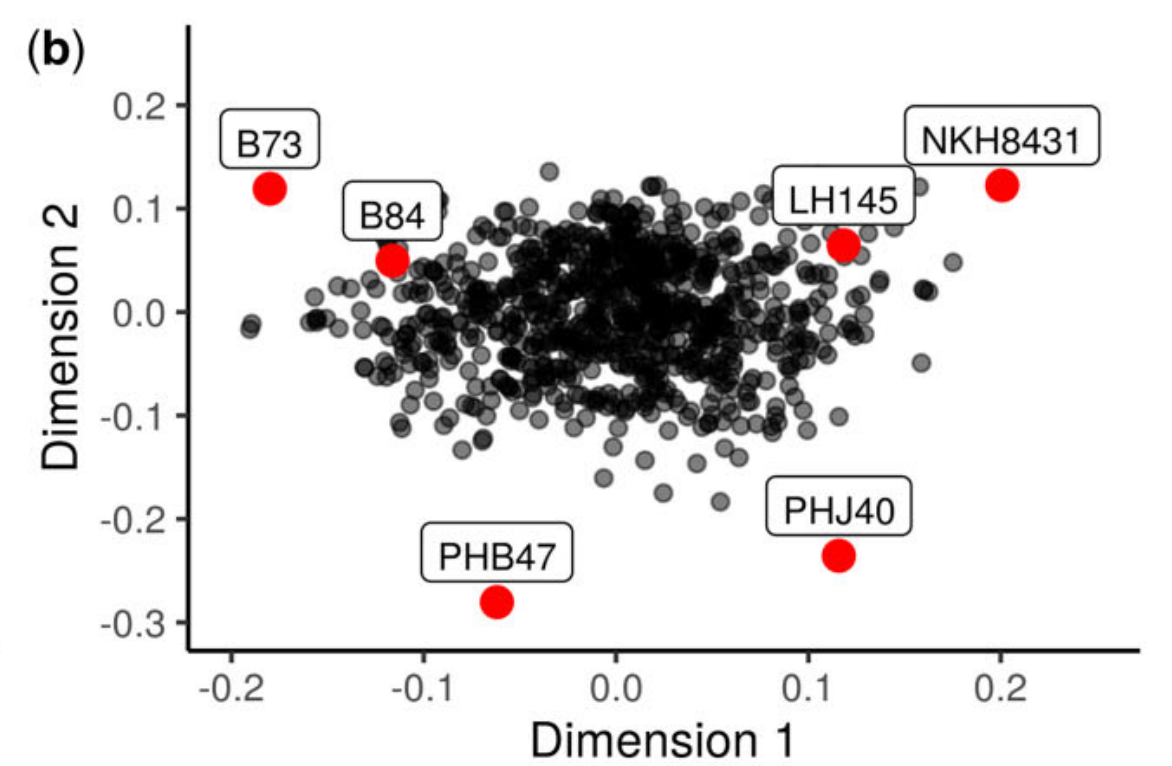 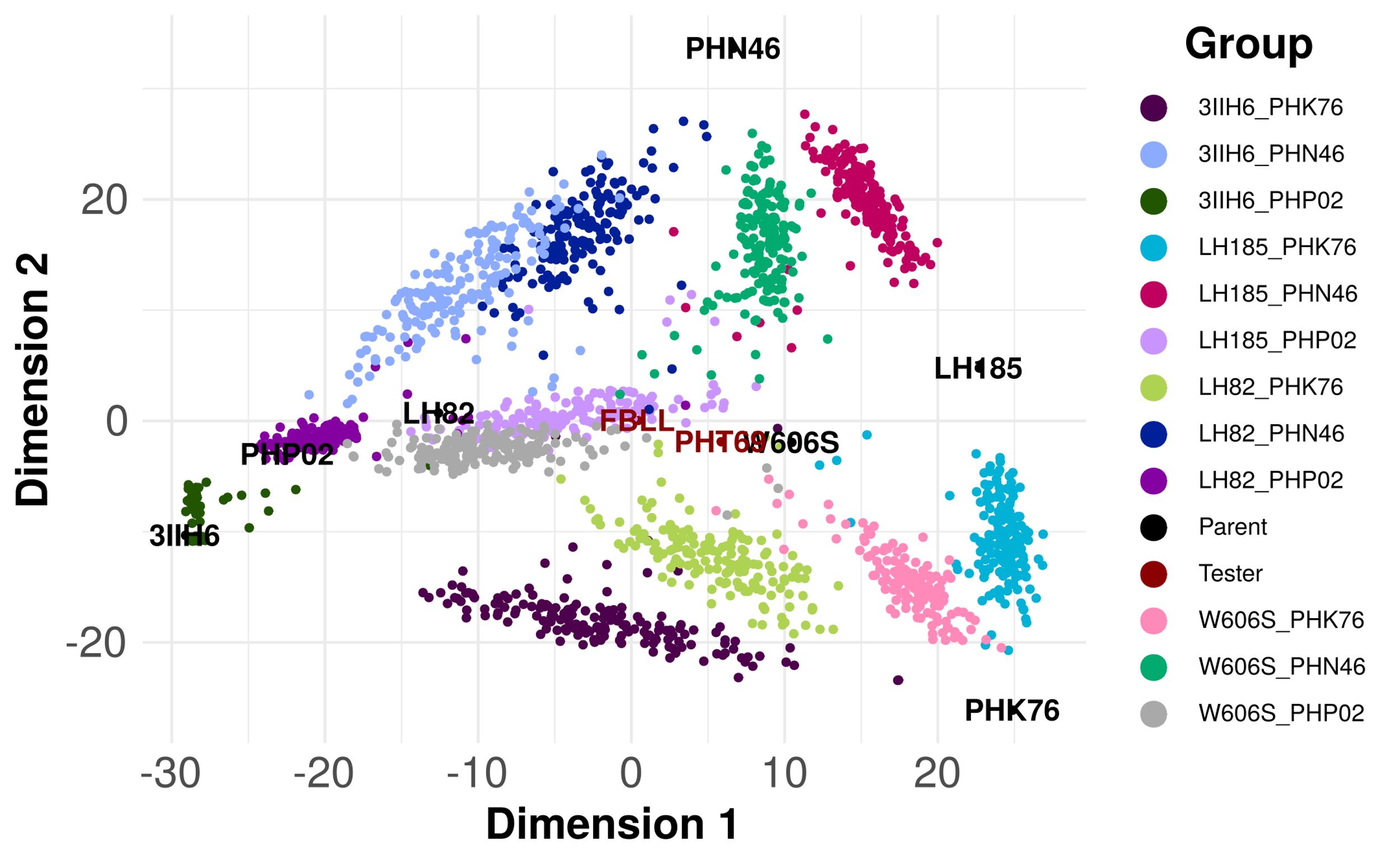 [Speaker Notes: Same slide but with PCA instead of table]
Potential markers submitted to Agriplex
3,688 SNPs submitted to Agriplex: 2,500 priority and 1,188 alternates





Initial informatics selection by Agriplex and empirical test
Data returned for 2,491 markers in first contracted experiment
Preliminary evaluation -  188 diverse maize lines
Results: 92% concordance with previous GBS data and 93% technical repeatability
Grouping of 188 inbred lines
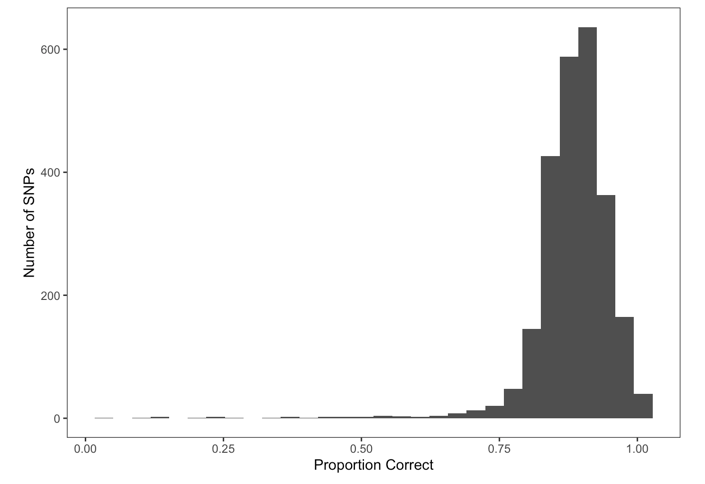 Submission of 5,088 experimental samples
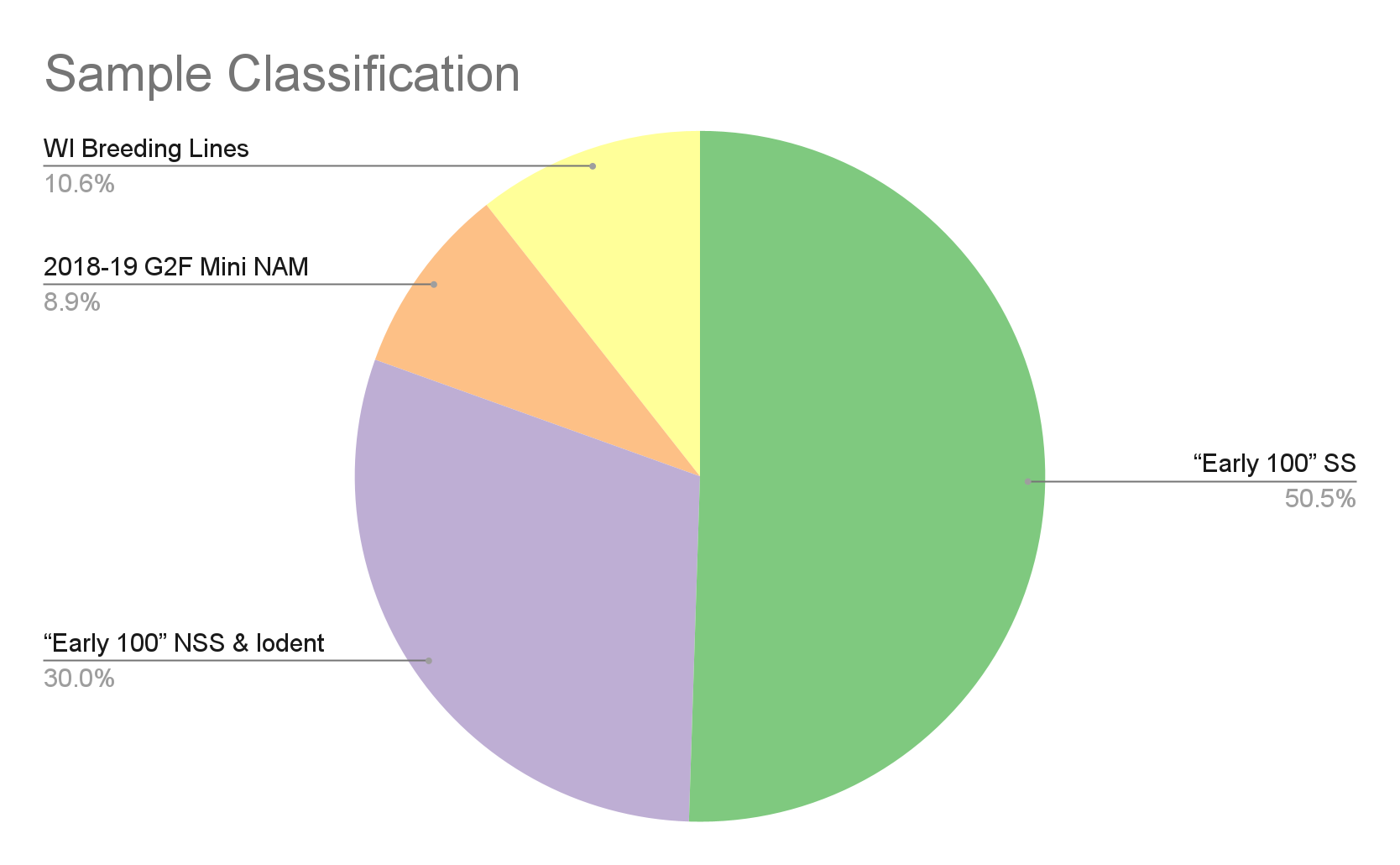 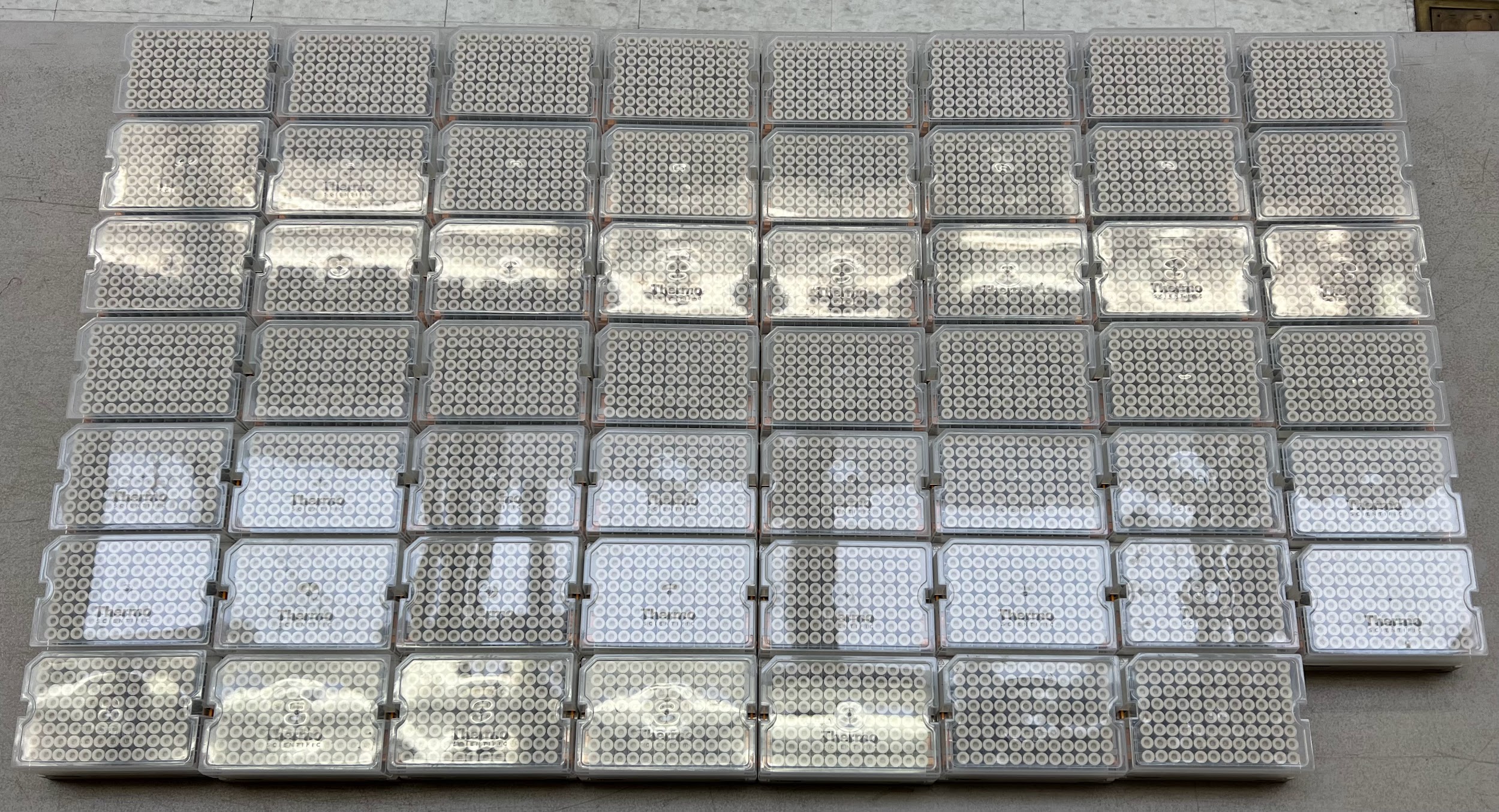 WI Breeding Lines
G2F Mini-reference set
SS GS “Early 100”
NSS GS “Early 100”
Submission Procedure
Field Sampling: 4,095 Samples in 3 days
MIDCO Global ⅛” Tissue Punch
1 punch per plant from 10 individual plants
Multiple individuals needed to sample both parental haplotypes in the target material
Sample Handling/Storage
Samples stored on dry ice in coolers in field
Placed in -80 C freezer at the end of the day
Lyophilized samples
Stored Lyophilized samples in sealed containers containing DryRite
Sample Processing
Samples Shipped: September 26th
Sequence Data Returned: October 27th
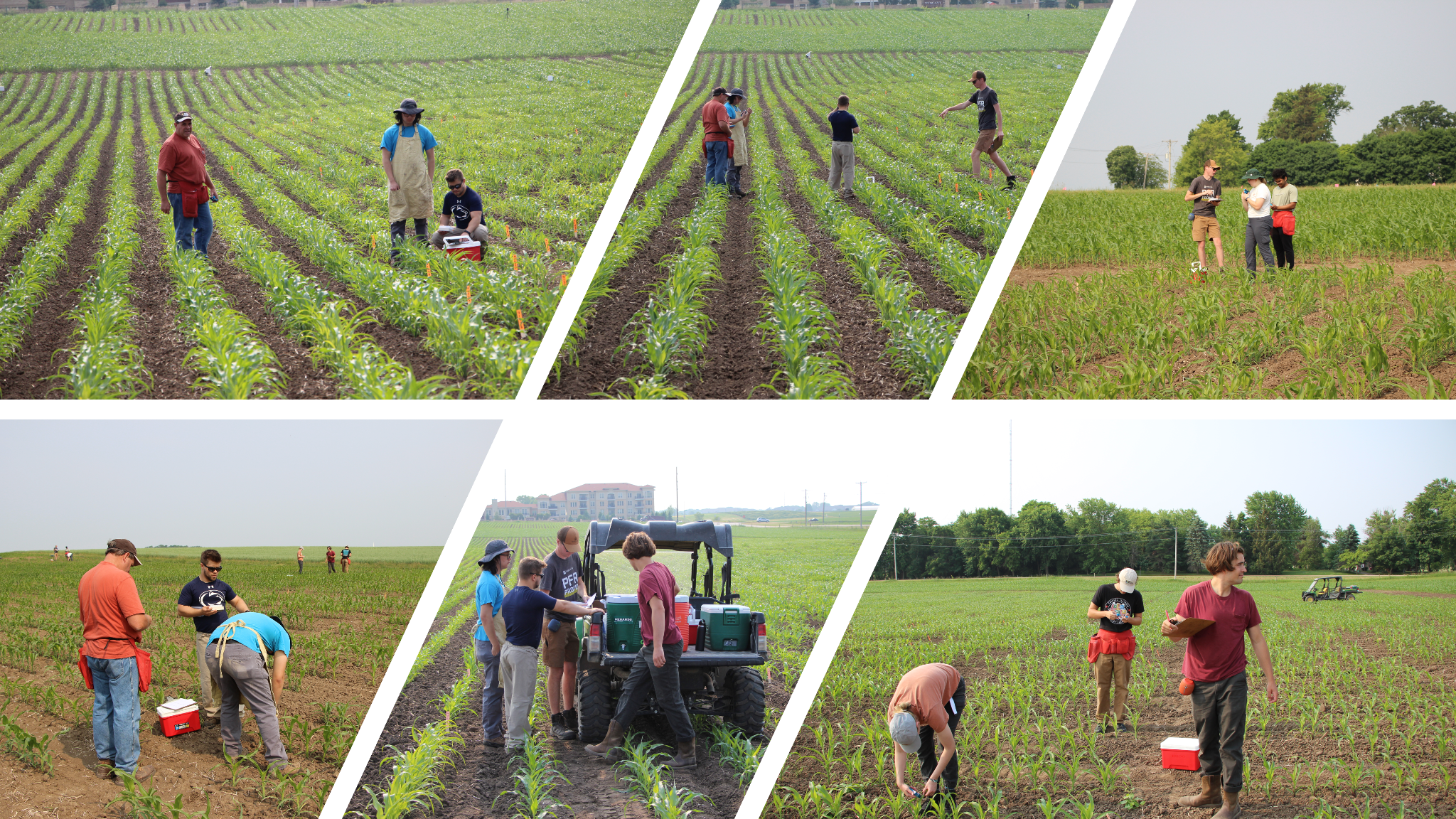 Quality Control of Returned Marker Data
Missing Data
* Most markers <10% missing
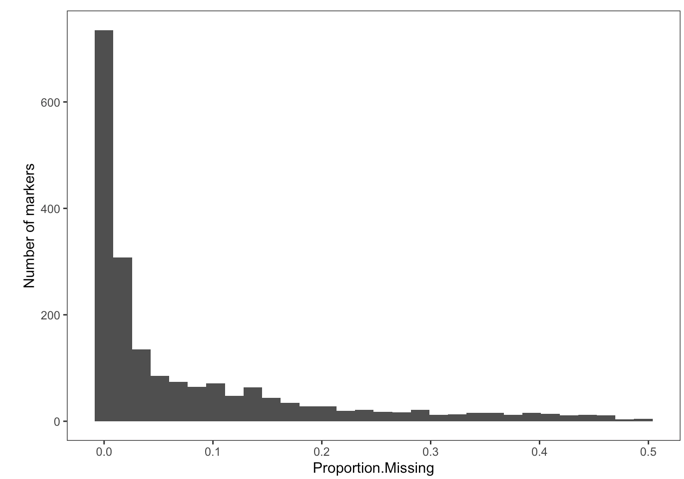 Received data for 2,491 markers
Performed Quality Control based on:
MAF: > 0.05
Proportion Missing: < 0.50 
Proportion Heterozygous: < 0.50
Proportion matching variant calls from other data: > 0.50
Maintain 1,959 for investigation
MAF
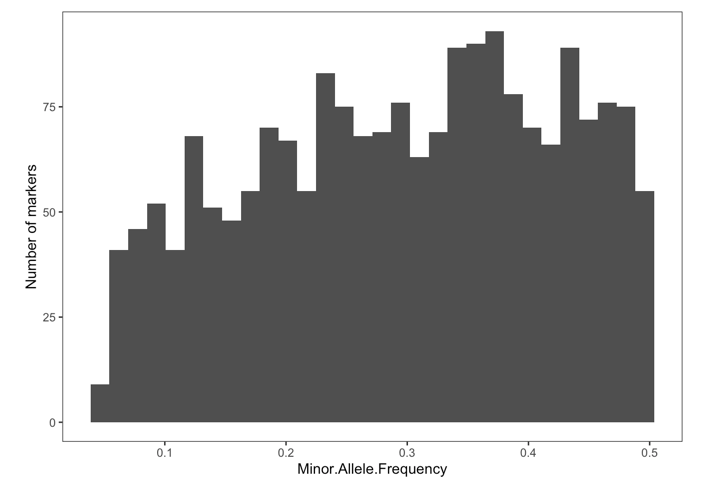 Marker Origin and Annotation– 2,490 in initial data
Putative Phenotypic Associations of Markers
Gene Association of Marker
Marker Origin and Annotation– 1,959 after QC
Putative Phenotypic Associations of Markers
Gene Association of Marker
Informativeness of markers in dent maize diversity panel
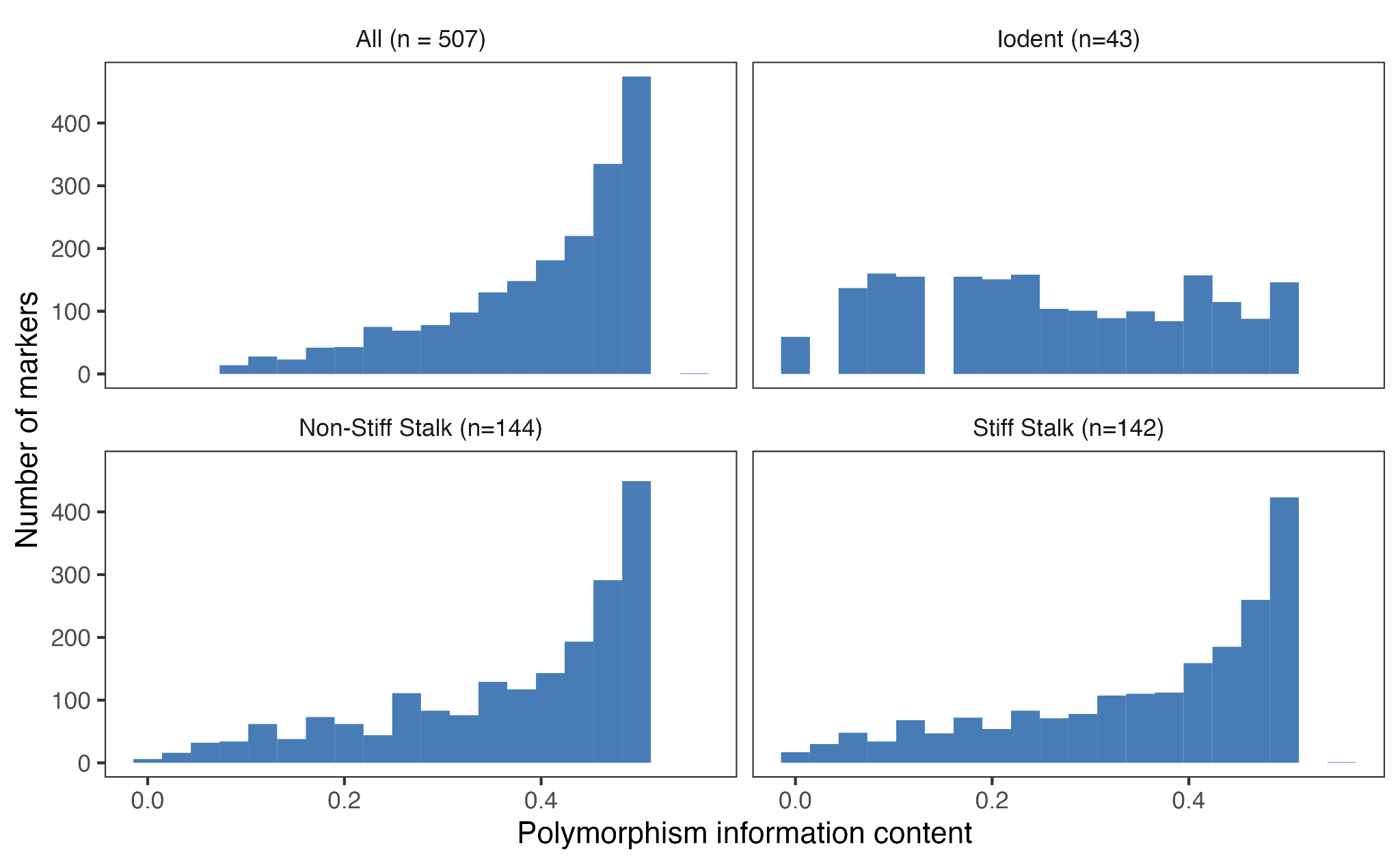 Iodent (n=43)
All (n=507)
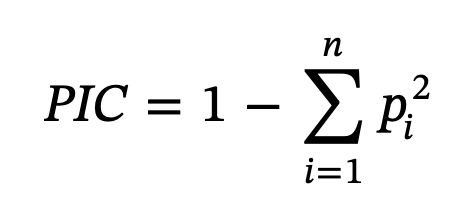 (Botstein et al., 1980)
SS (n=144)
NSS (n=144)
Polymorphism Information Content
[Speaker Notes: Polymorphism Information Content of a molecular marker. Heterozygosity  or genetic diversity estimate in a population taking into account the frequency of homozygous individuals 

The one high PIC value is caused by a marker with 3 alleles]
Distribution of markers across the genome
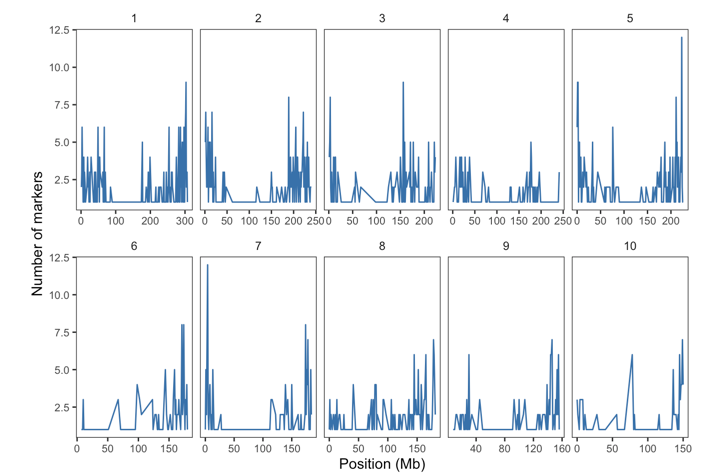 Average spacing between adjacent markers is 1.06 Mb

Largest gap is 43.42 Mb
Gaps primarily in centromere regions so likely small cM gaps
Average distance between adjacent markers
B73 V5 Reference Genome
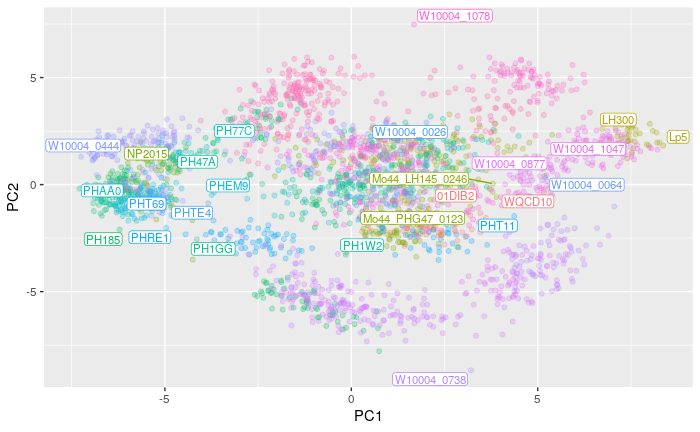 Diversity of 4,095 “Early 100” Families
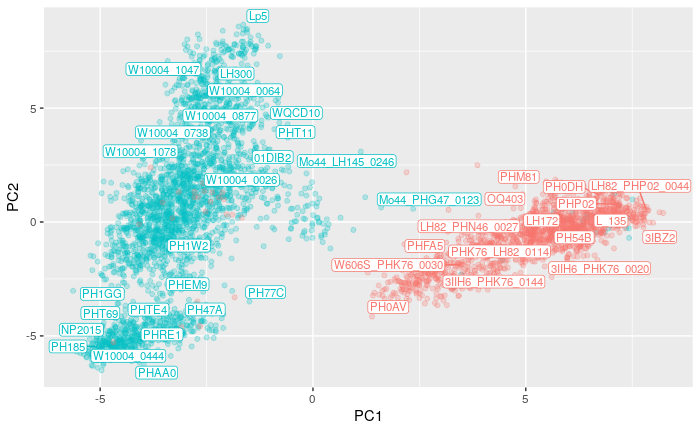 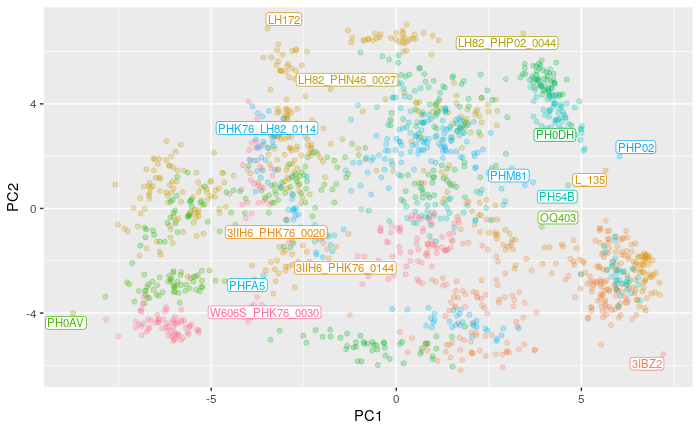 Utility in “Early 100” Bi-Parental Populations
[Speaker Notes: Using the 1959 marker set to stay consistent with rest of the presentation
Plants genotyped were F3 plants -> expected Heterozygous 0.25]
Germplasm comparison with this marker set versus a larger set
1959 SNPs
52,923 SNPs
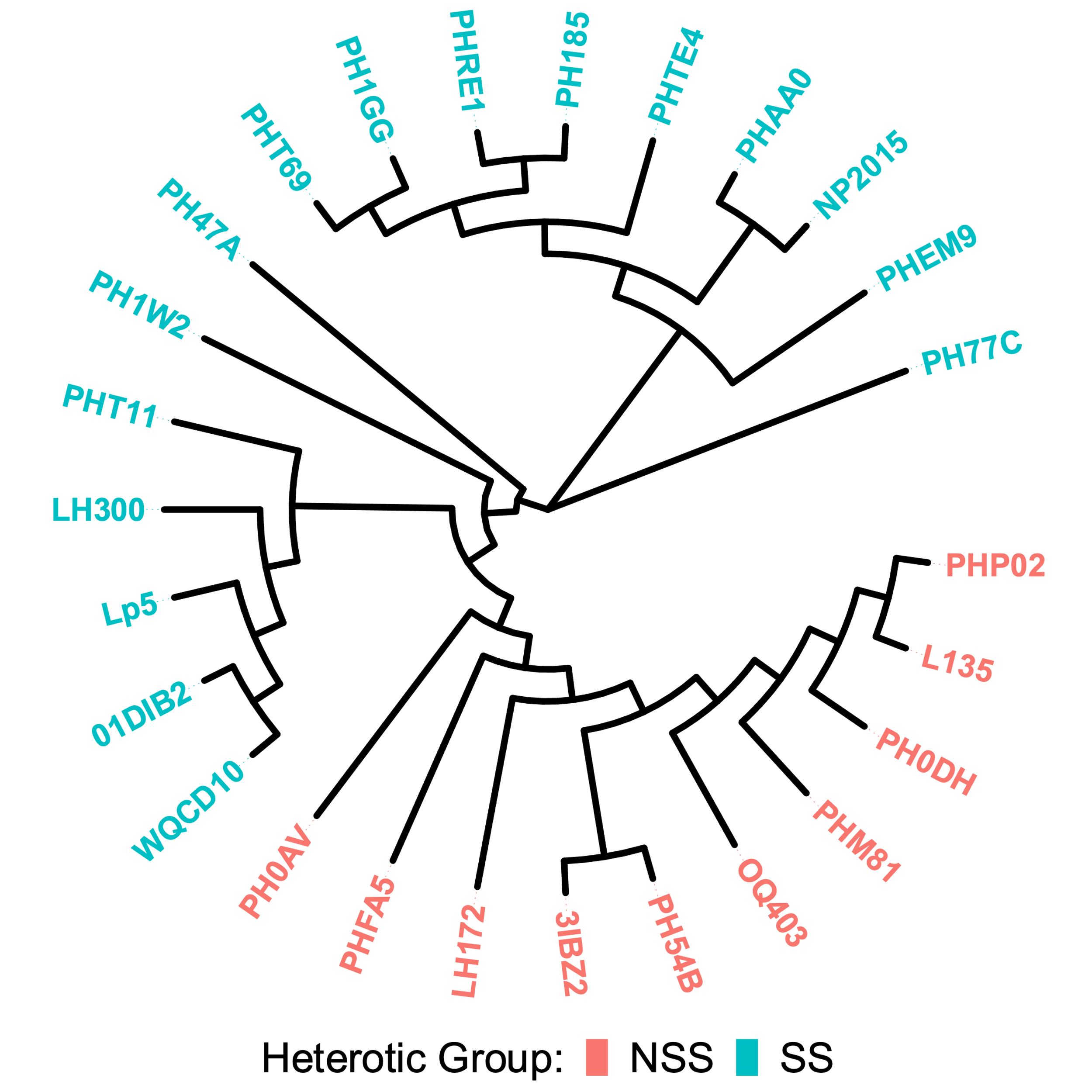 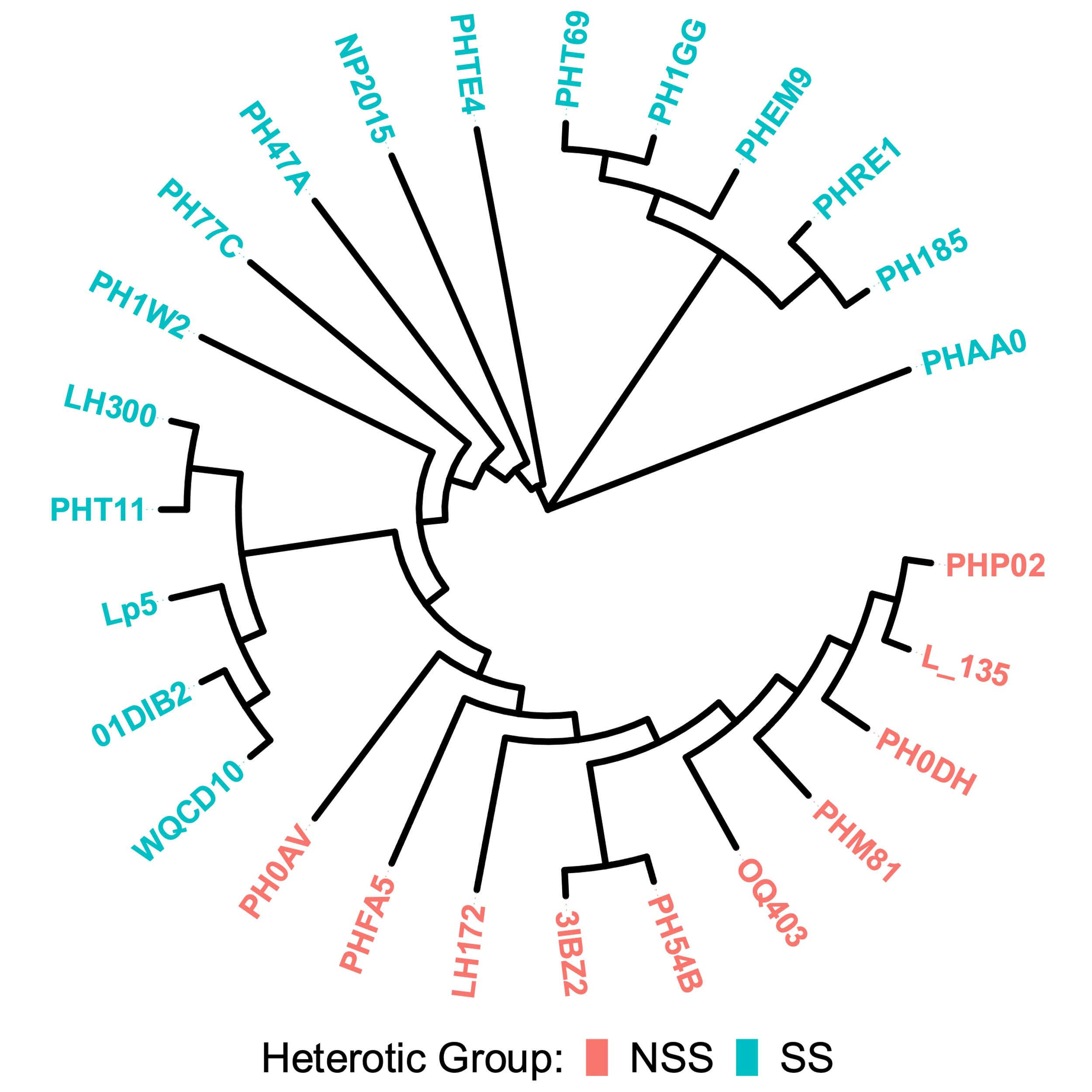 [Speaker Notes: Grouping looks similar?!
Change L135 name?]
Number of markers differentiating pairs of inbreds
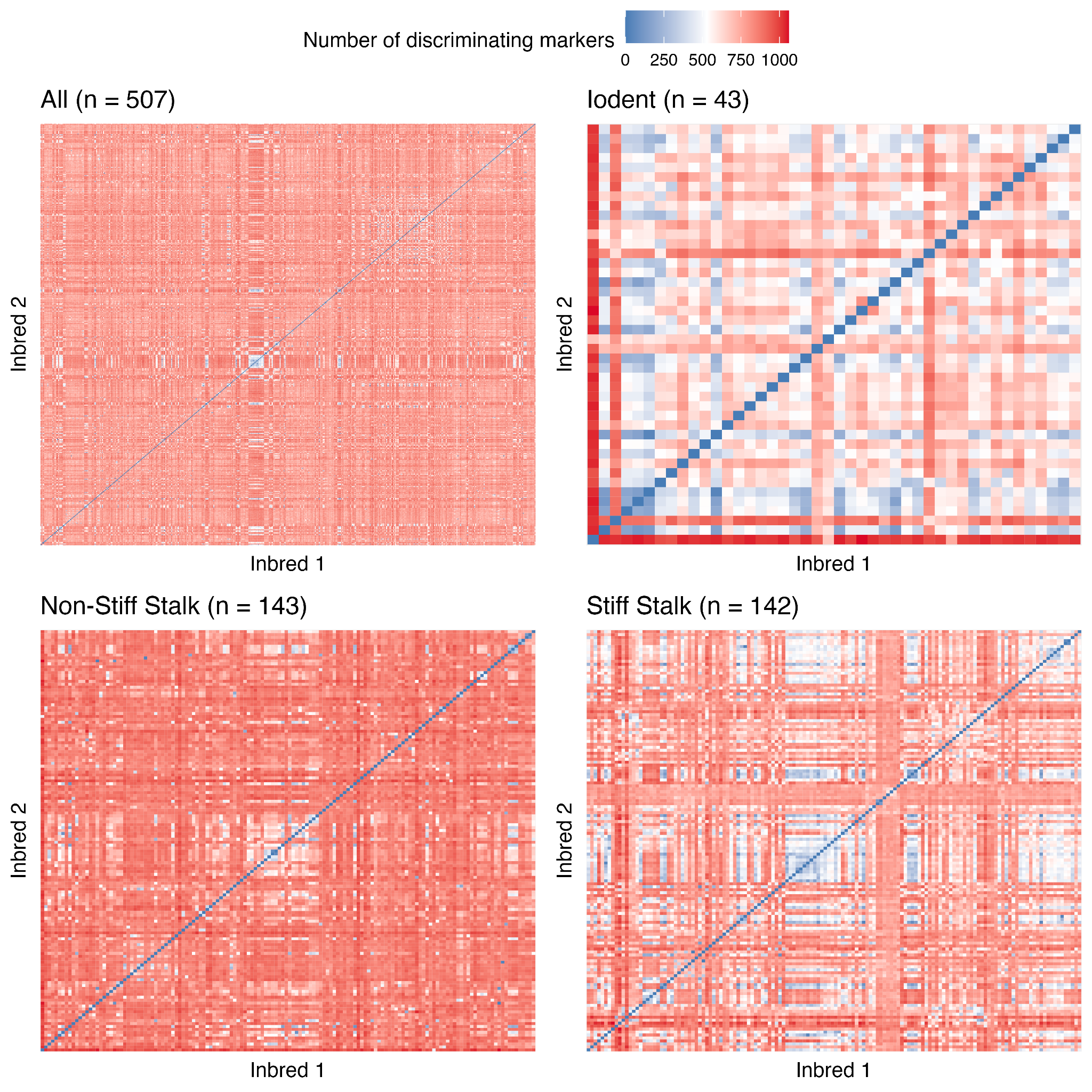 Mo17 and Seagull Seventeen (3 markers)
Q381 and PH207 (22 markers)
B14 and LH143 (236 markers)
Mo17 and B14 (933 markers)
Utilizing markers to upgrade to high-density SNPs by imputation
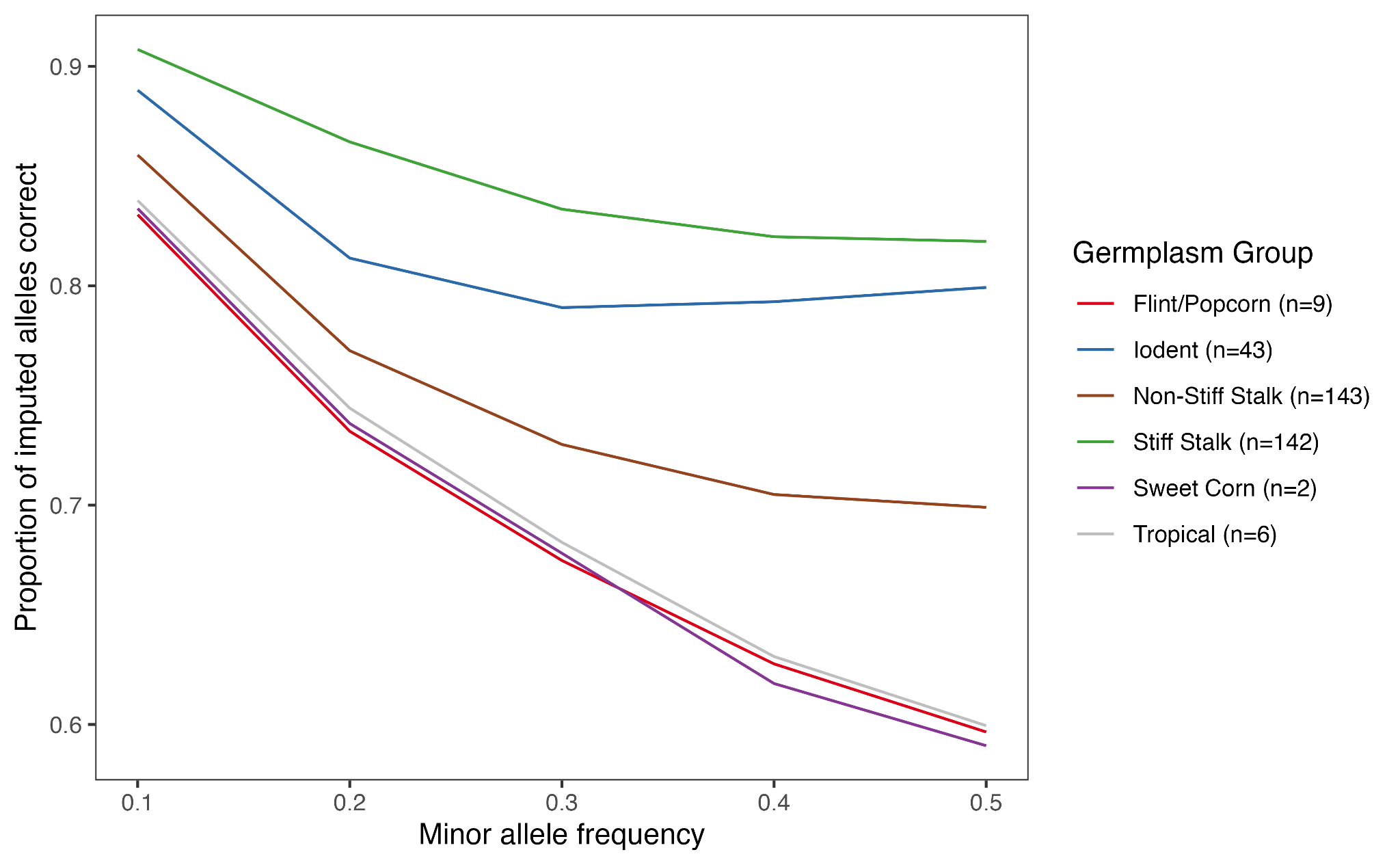 A leave-one-out imputation experiment using the Wisconsin Diversity Panel (WiDiv) variant data from Qiu et al. (2021) as a reference panel.

One member of the WiDiv was withheld from the reference panel at a time, and its genotype at 3.1 M variants was imputed based on the 1,959 Agriplex markers.

Imputation was performed with Beagle 5.4 (Browning et al., 2018) with the reference panel specified and otherwise default settings.
[Speaker Notes: This turns out not to work very well in the WiDiv, which is perhaps not surprising. It would be nice to try this in something more like a breeding population, but I’m not sure we have a good data set to test that because of limited overlap with the Agriplex markers and imputation error in the MAGIC and G2F data

Maybe the best path would be to call new, high quality variants on the exome capture data, although that will take some time. We could also try this on Kathryn’s existing PHG data, although there would be 2 confounded sources of imputation error there]
Markers in the SNP panel can be used to develop effective Genomic prediction models
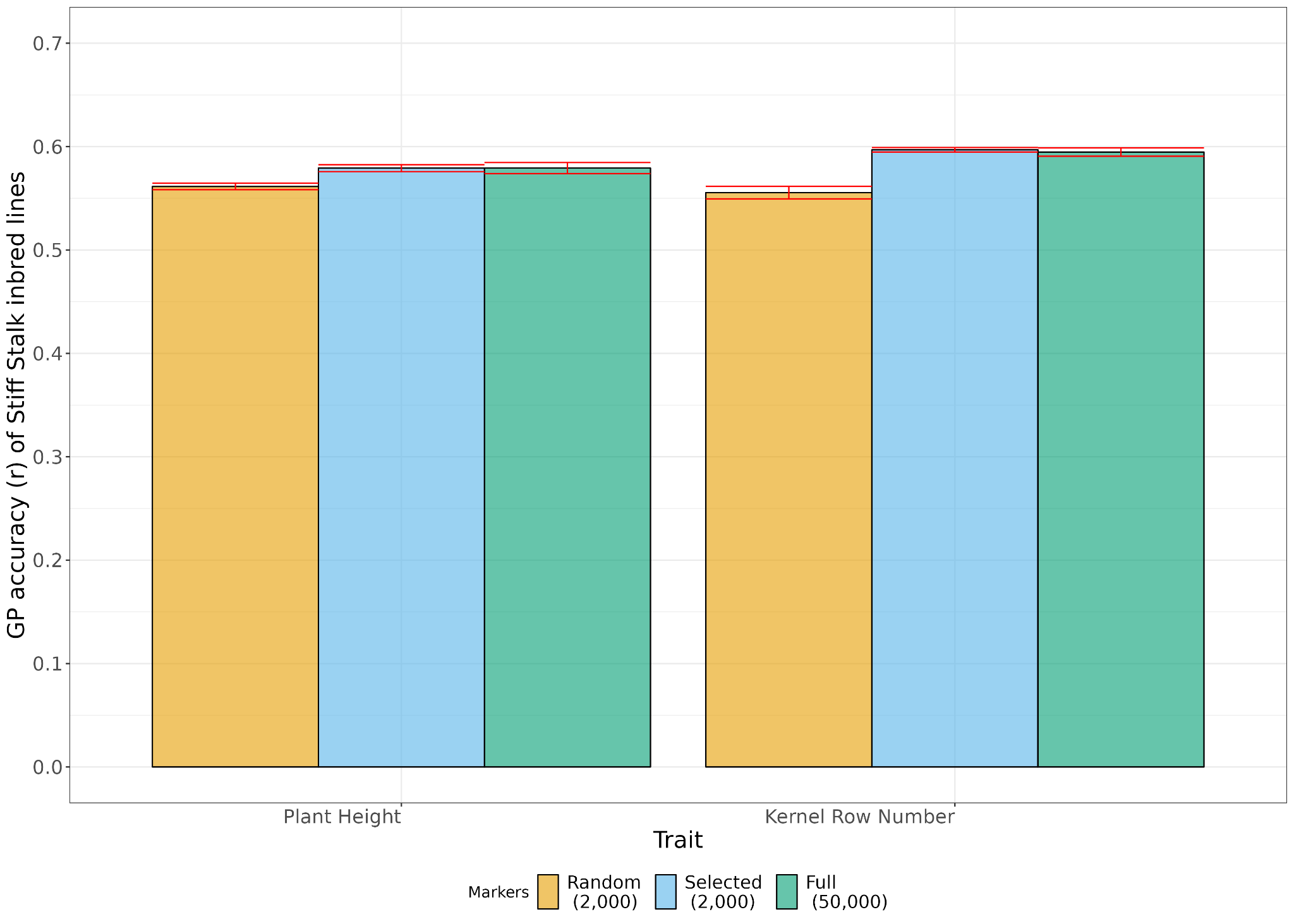 Genomic Prediction was as accurate with 1,959 Agriplex markers as 50,000 markers, and more accurate than 2,000 random markers


The reduced selected marker set improved computation efficiency of GP model training
Plant Height
Kernel Row #
Random 2,000
Agriplex 1,959
Random 2,000
Agriplex 1,959
Total 50,000
Total 50,000
Constant training set size of 476 Stiff Stalk DH lines
[Speaker Notes: Predict using a large set of markers and then using this, and reducing the set of markers. Plot the accuracy of prediction by set of markers]
Example of use of the assay for Genetic mapping - Cob glume pigmentation
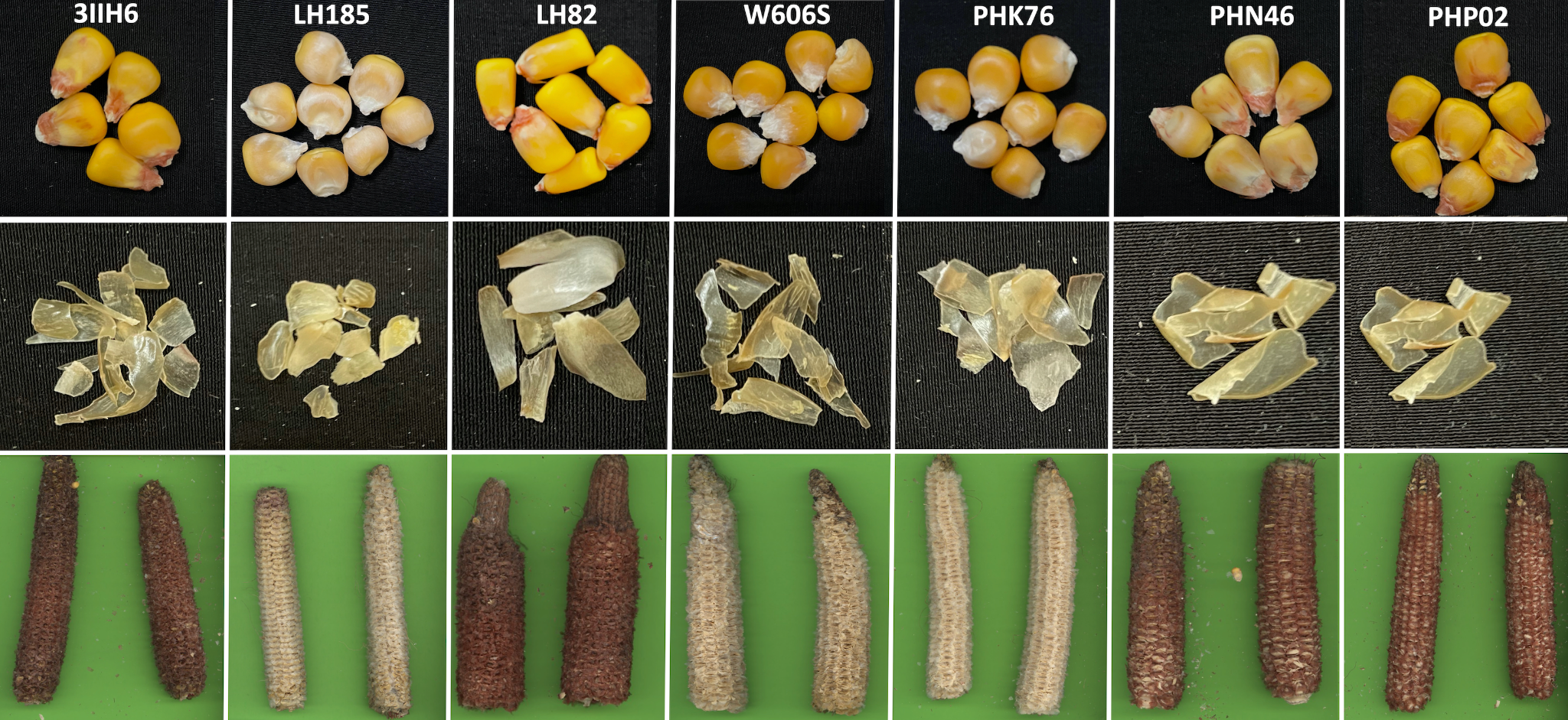 QTL peak for cob glume based on single marker regression with 427 SNPs in maize panel
QTL for cob glume pigmentation using 14,296 GBS SNPs
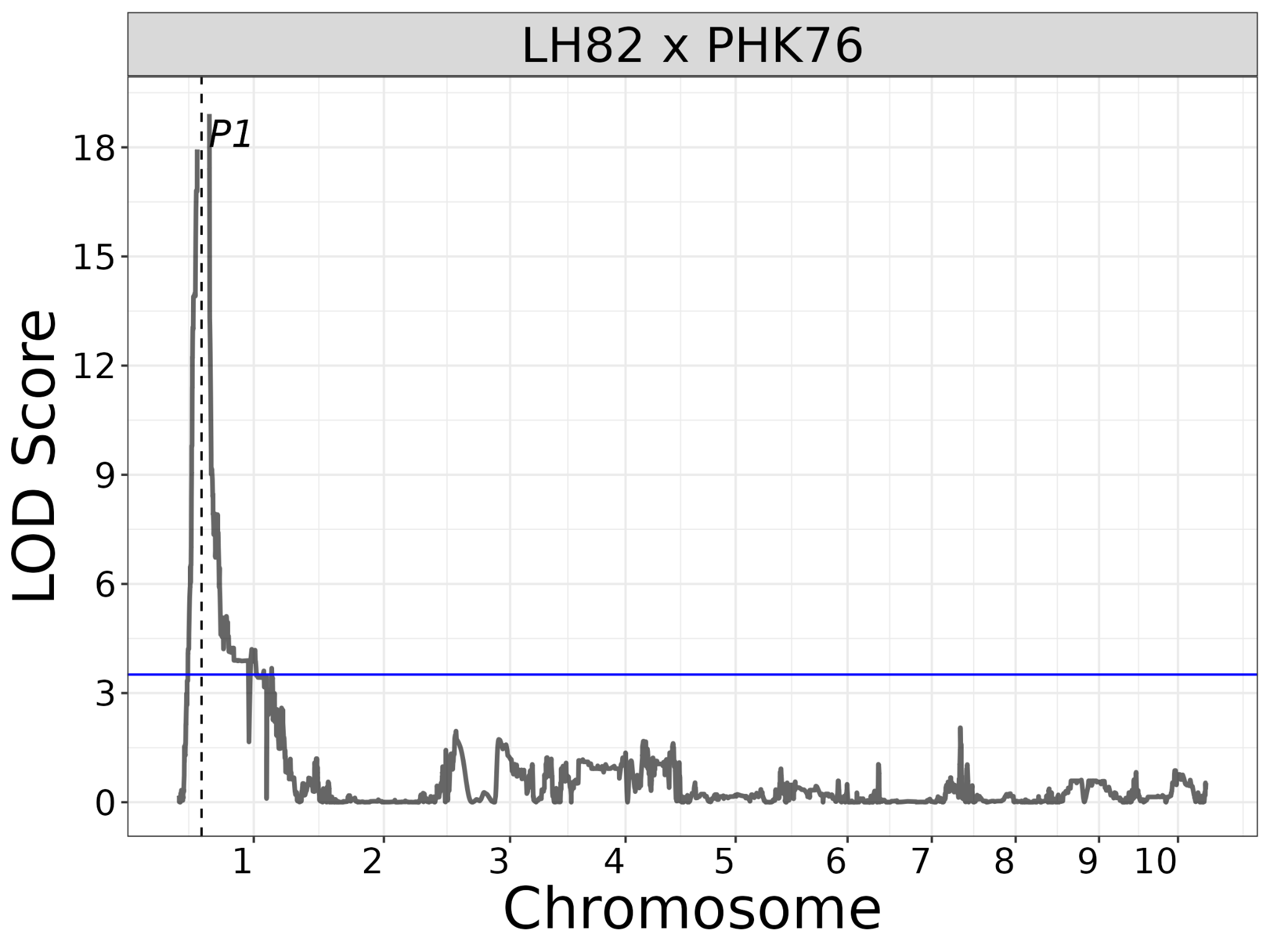 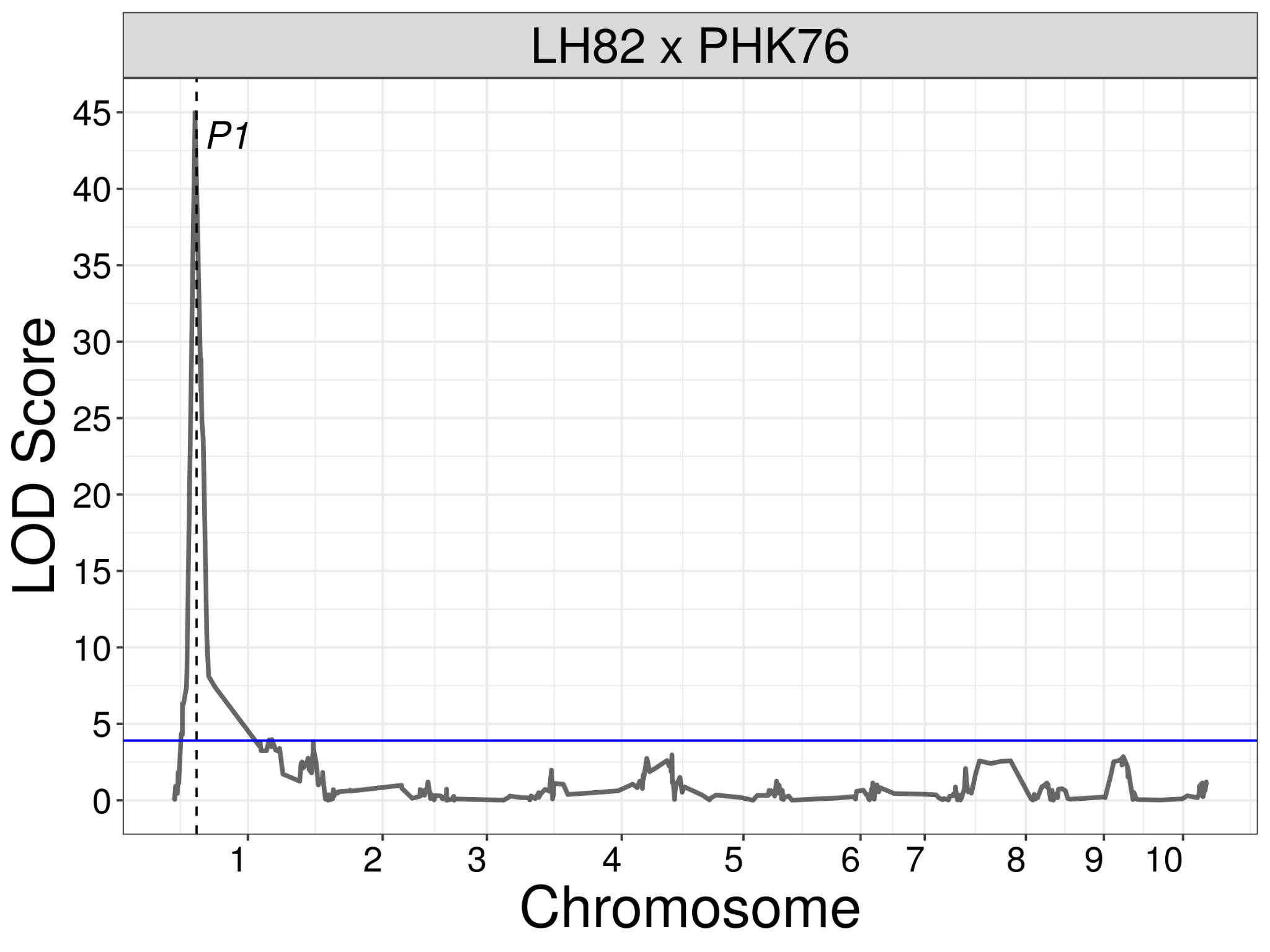 (Schoemaker et al., 2023)
The UW Field Corn Breeding team – happy with the Agriplex markers!
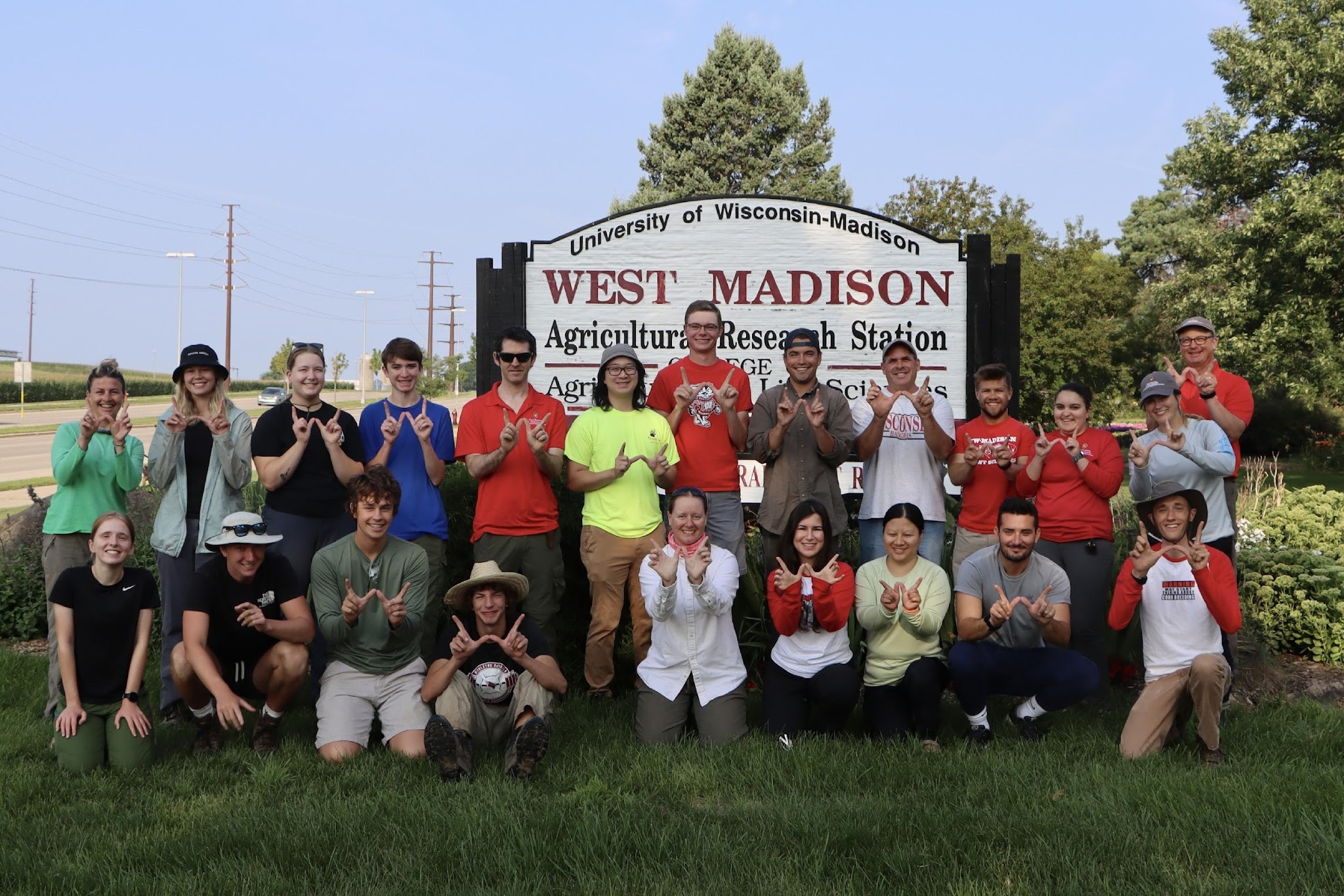